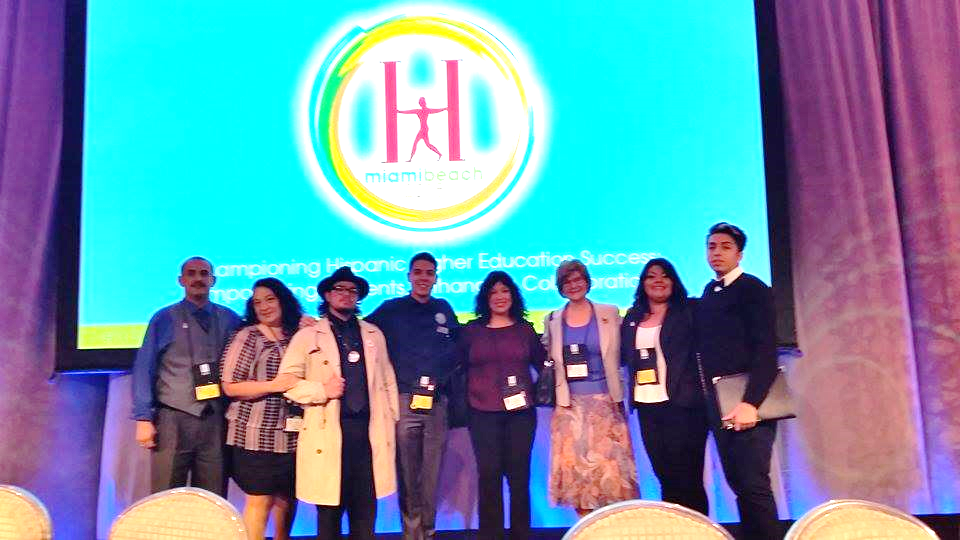 Hacu 2015
Miami, Florida
Thomas Robles, Student Trustee
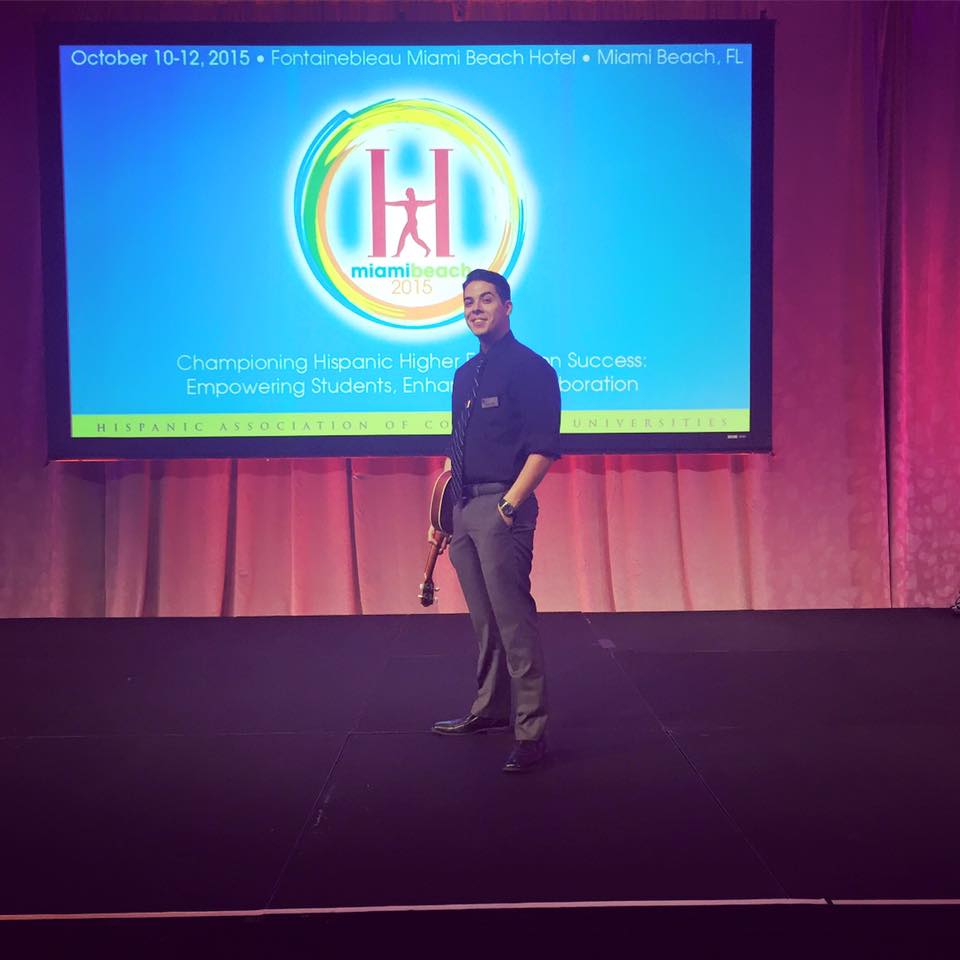 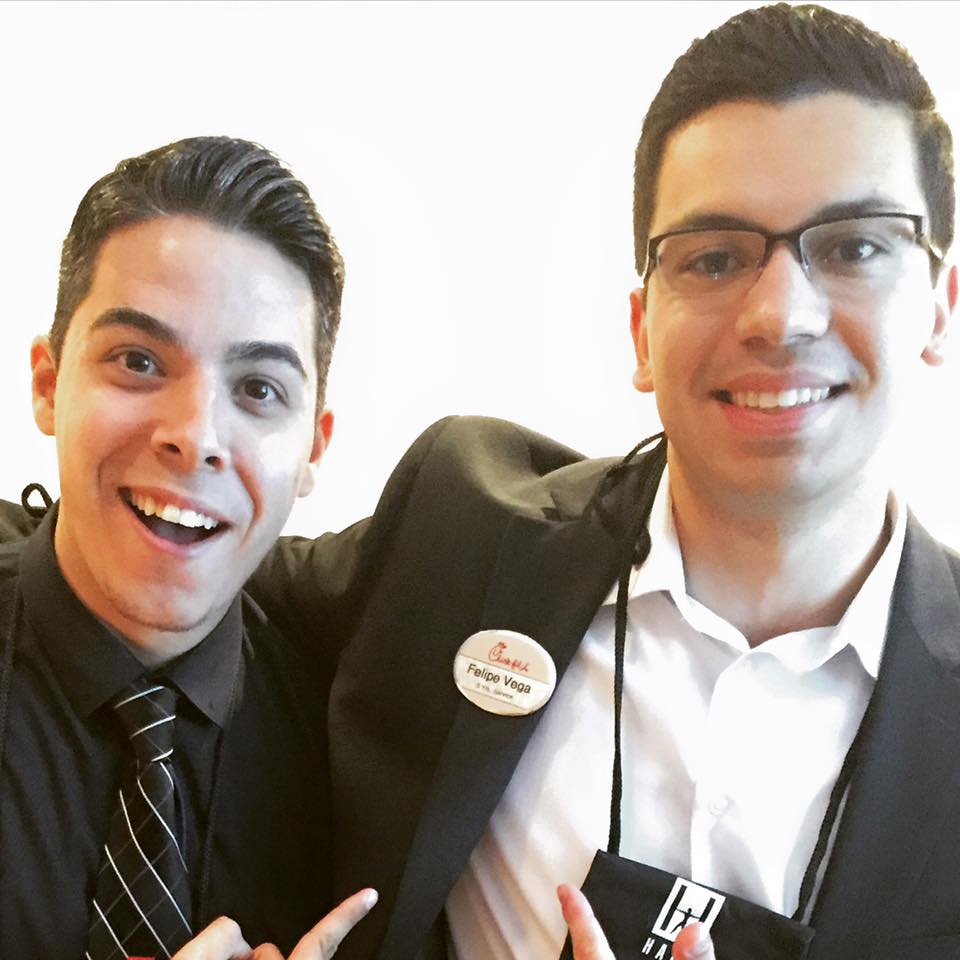 The Fontainebleau
Gracie Fuentes, asl & mecha
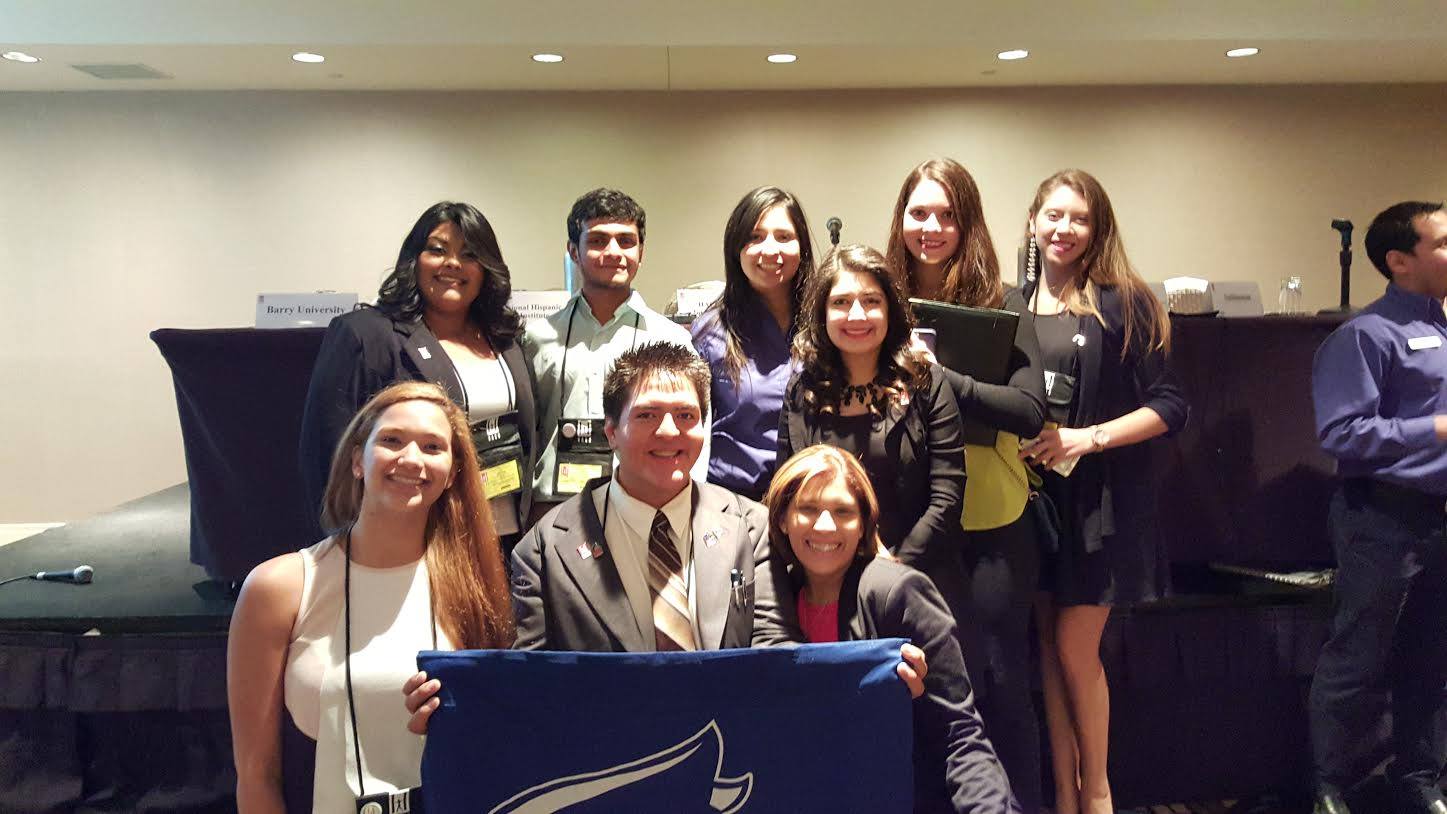 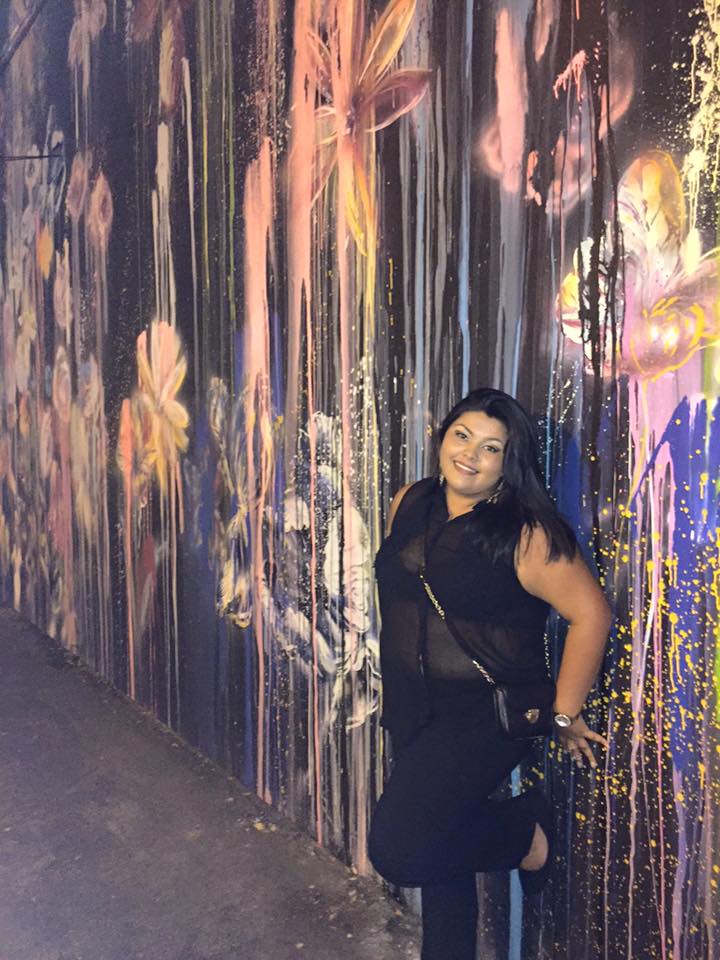 Miami weather
Sergio Alvarez, Puente & stem
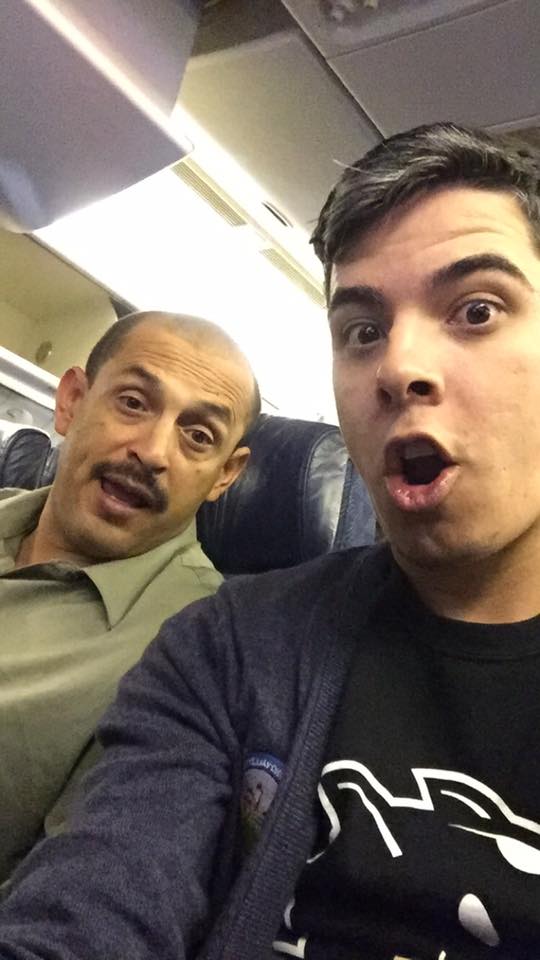 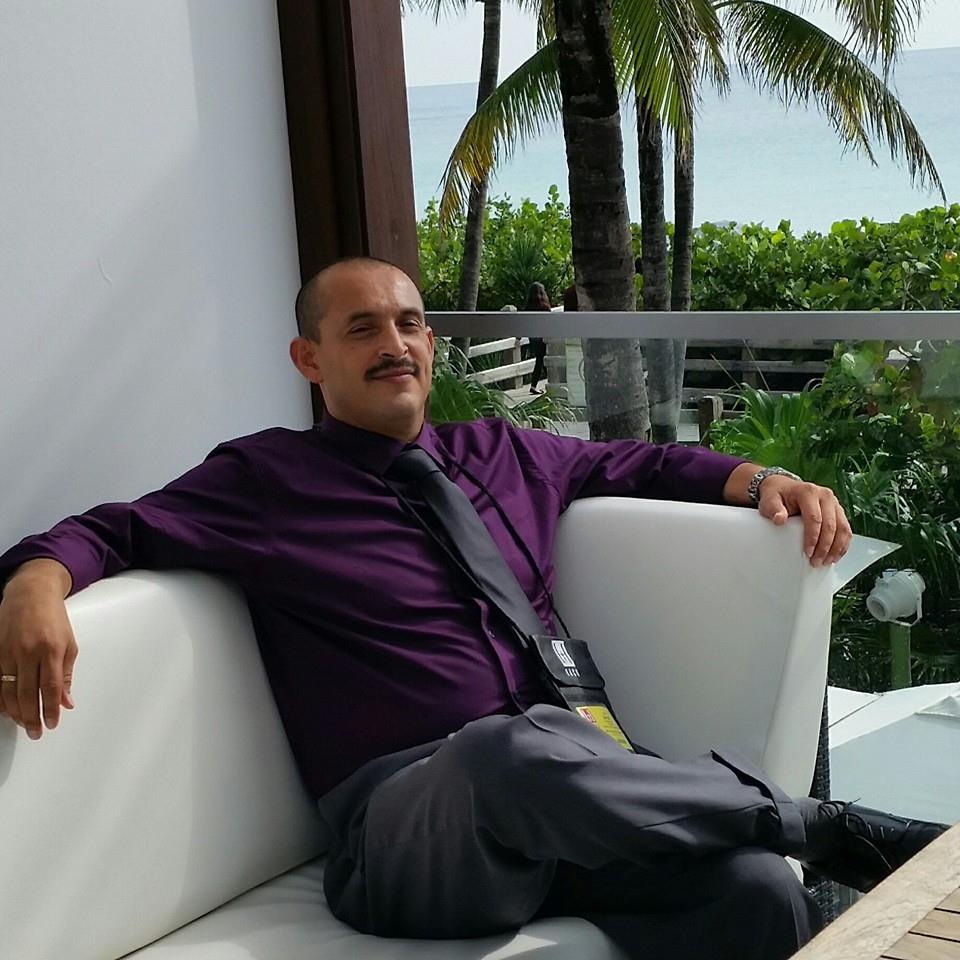 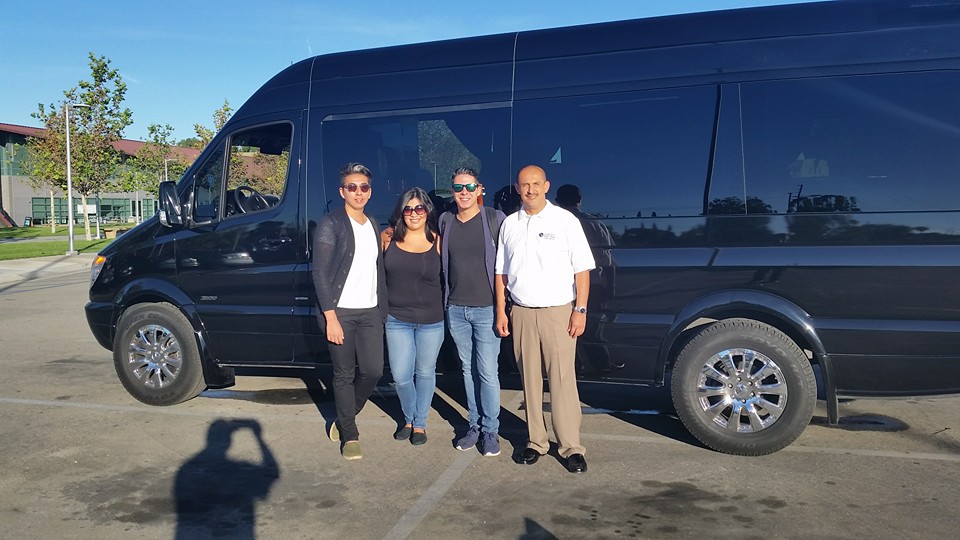 sunsets in Miami
Jason martinez, mecha & aim
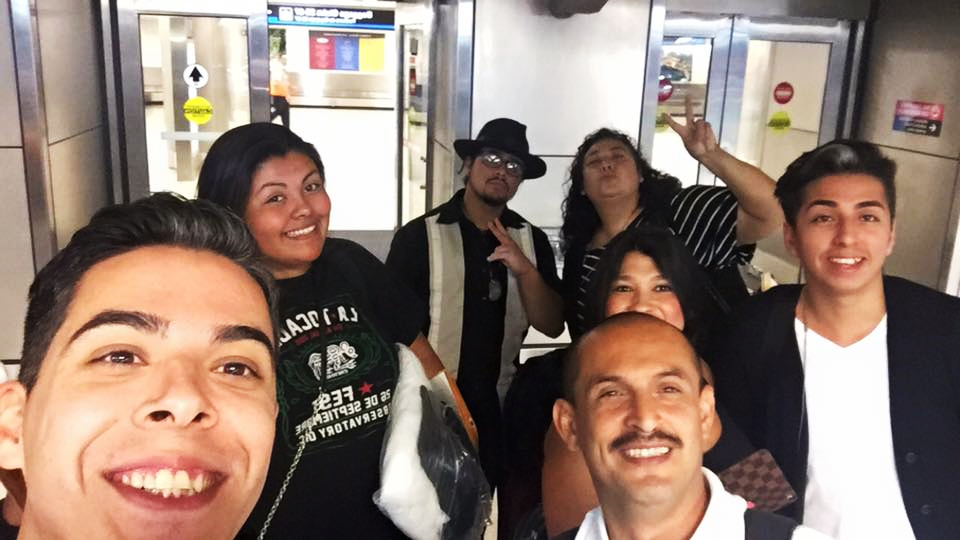 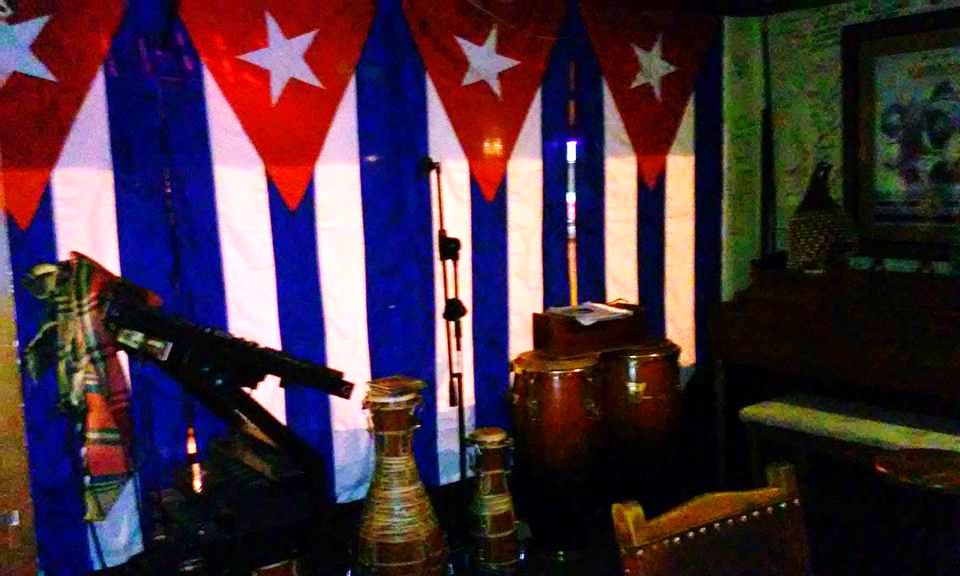 Miaminights
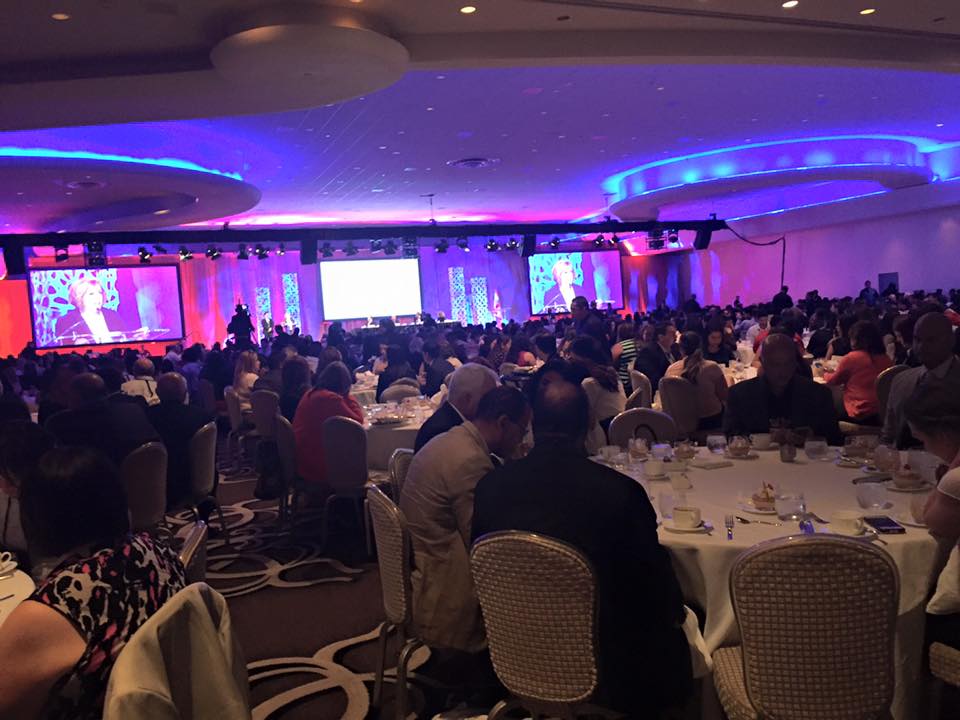 Jesse Ramirez, valley bound
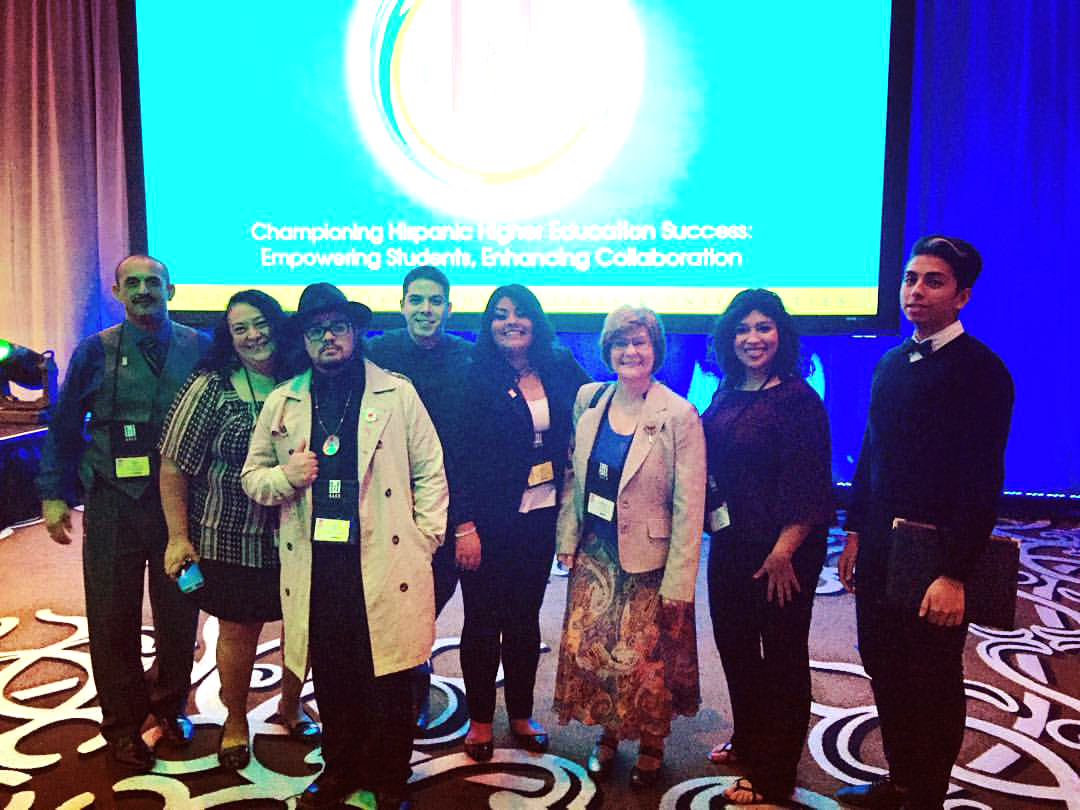 Championing Hispanic Higher Education Success, Empowering Students, Enhancing Collaboration
HACU National Internship Program 
Empowering Hispanic Students through the Open-Access Teaching Method – STEMP
HACU Government Relations Update
Success Through K-12 Collaboration
Enhancing Hispanic Student Learning by Growing the Hispanic Professoriate
Game Changers: Corequisite Remediation Initiative for HSI
LIFE = Learning. Improvement. Fun. Empowerment. Near-peer Mentoring Programs 
Collaborative Linking: Academic Advising and Career Center Services
Advocacy and How it Benefits You
The Sophomore Year Initiative: Removing Barriers to Empower Students
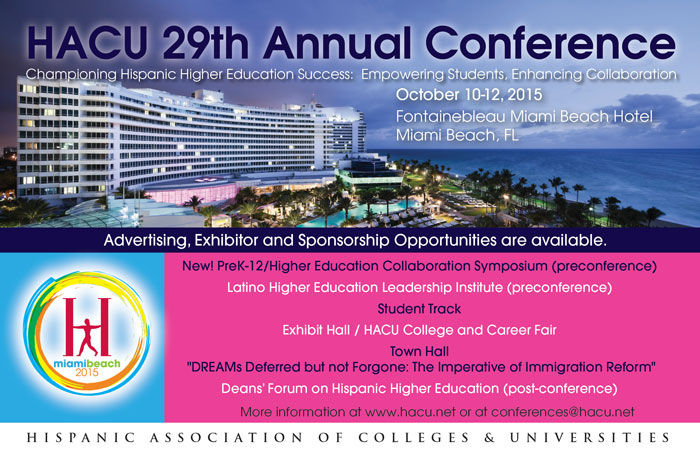 Growing the Pool of Diverse Faculty Candidates: Development of Students and Faculty Panel
Pre-K-12 & higher educationcollaboration symposium
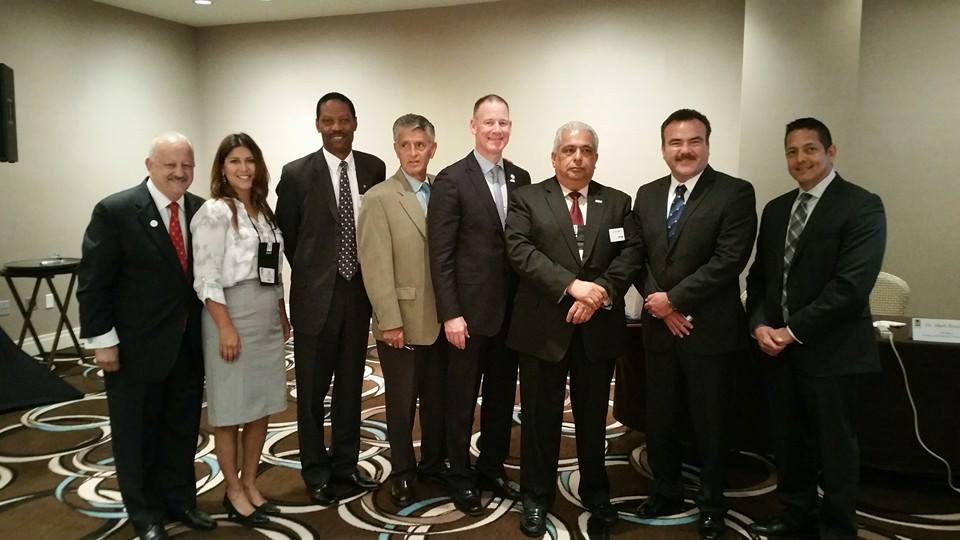 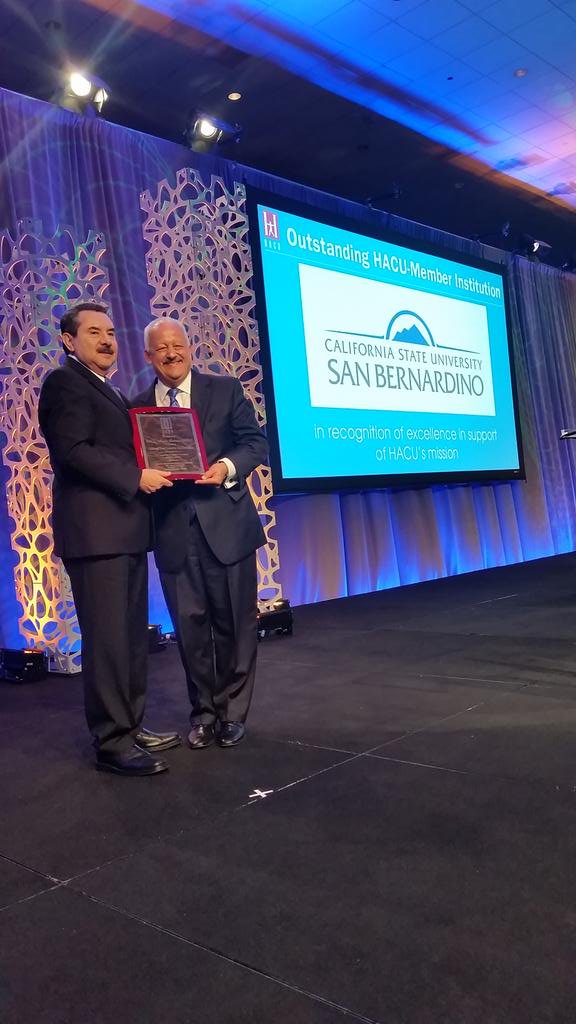 Friends & community
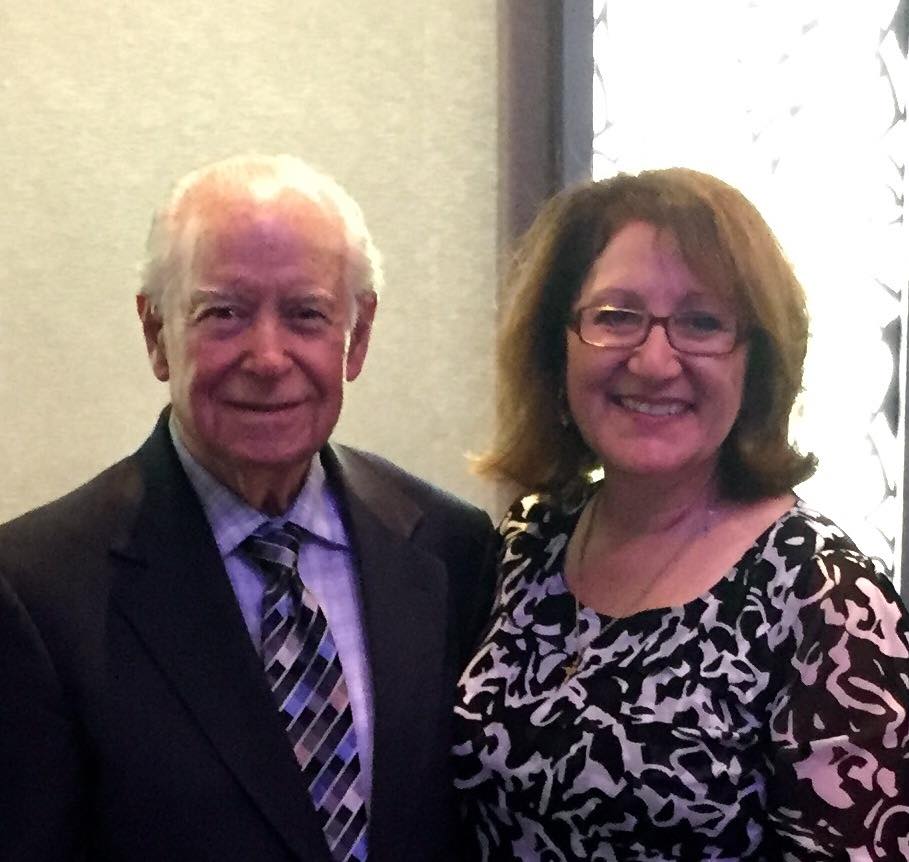 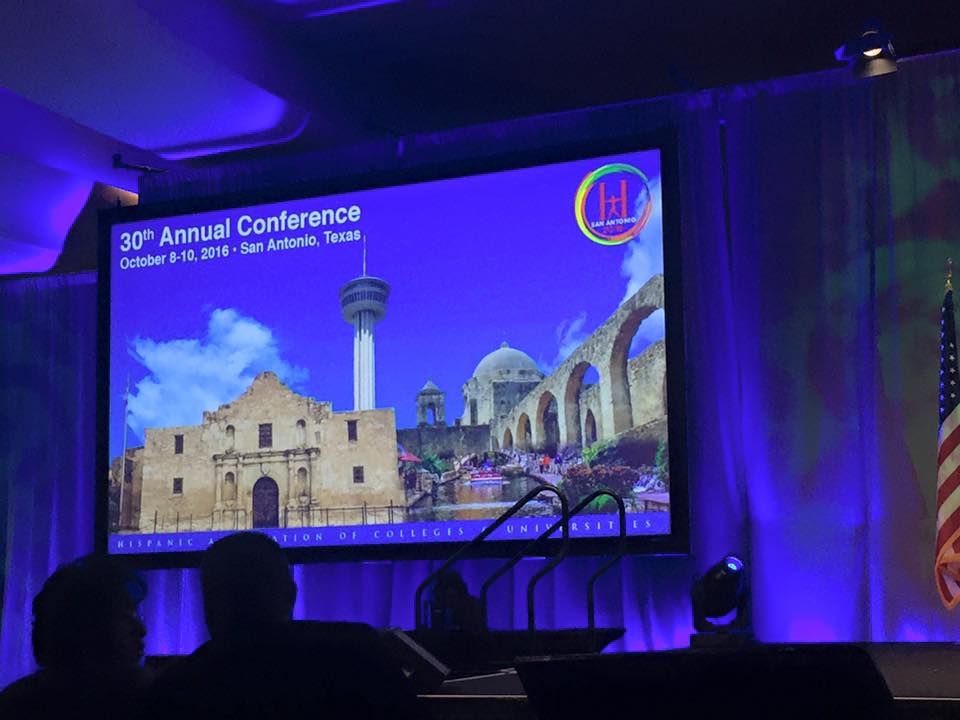 Hacu 2016
San Antonio, Texas
2017 Hacu costa rica
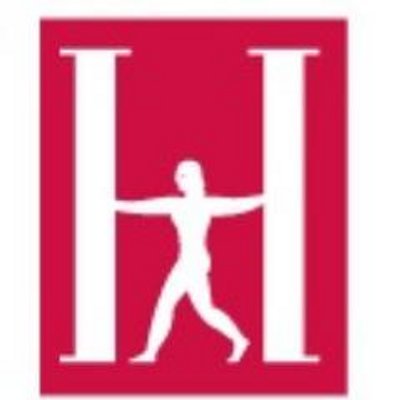